PEFAs in the PACIFIC
How does PACIFIC compare to others?
Table below shows scores by range (A, B, C, D)
Source: Computations based on Dec 2015 PEFA secretariat data. Only the latest  public and final PEFA results are considered
[Speaker Notes: The following table presents the average PEFA dimension results for the latest PEFAs available, showing that budget support countries (1st column) present on average PEFA results above averages seen in other developing countries (last column).

For Pacific 
BS pacific countries (6 PAC column) : Cook Islands, Samoa, Solomon Islands, Timor-Leste, Tonga, Vanuatu
Non-BS Pacific countries (6/41 last column) : Fiji, Kiribati, Marshall Islands, Micronesia, Papua New Guinea ,Tuvalu 
Small sample (6 cntries): Comparaison with all-countries' average should be done with parsimony 

Not included in calculations : Wallis and Futuna, French Polynesia, Nauru, Niue (NZ) and New Caledonia]
Financial Assistance
+ Monitoring
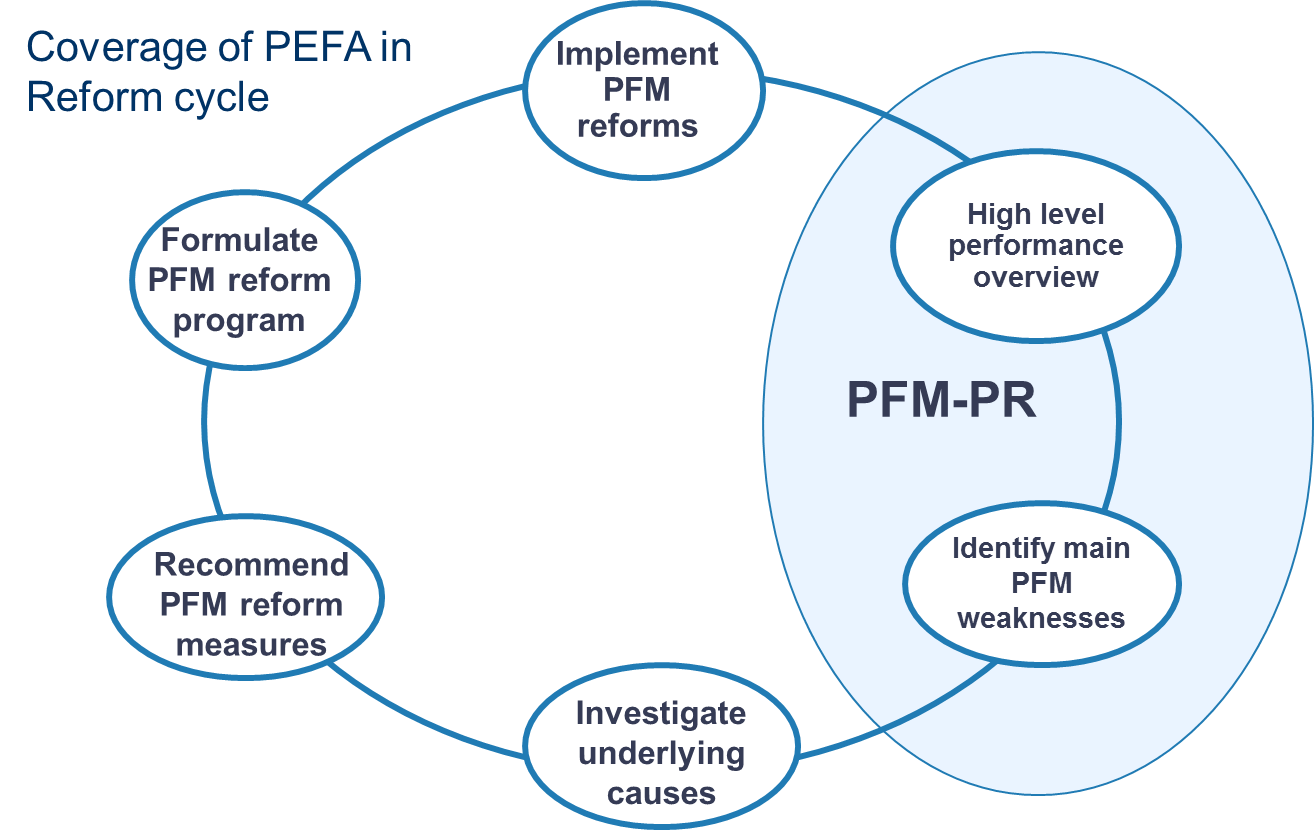 Supporting the Reform cycle
DIAGNOSIS  (PEFA)
Policy dialogue
Technical assistance
Drill-down diagnosis tools (TADAT, PIMA, DEMPA)